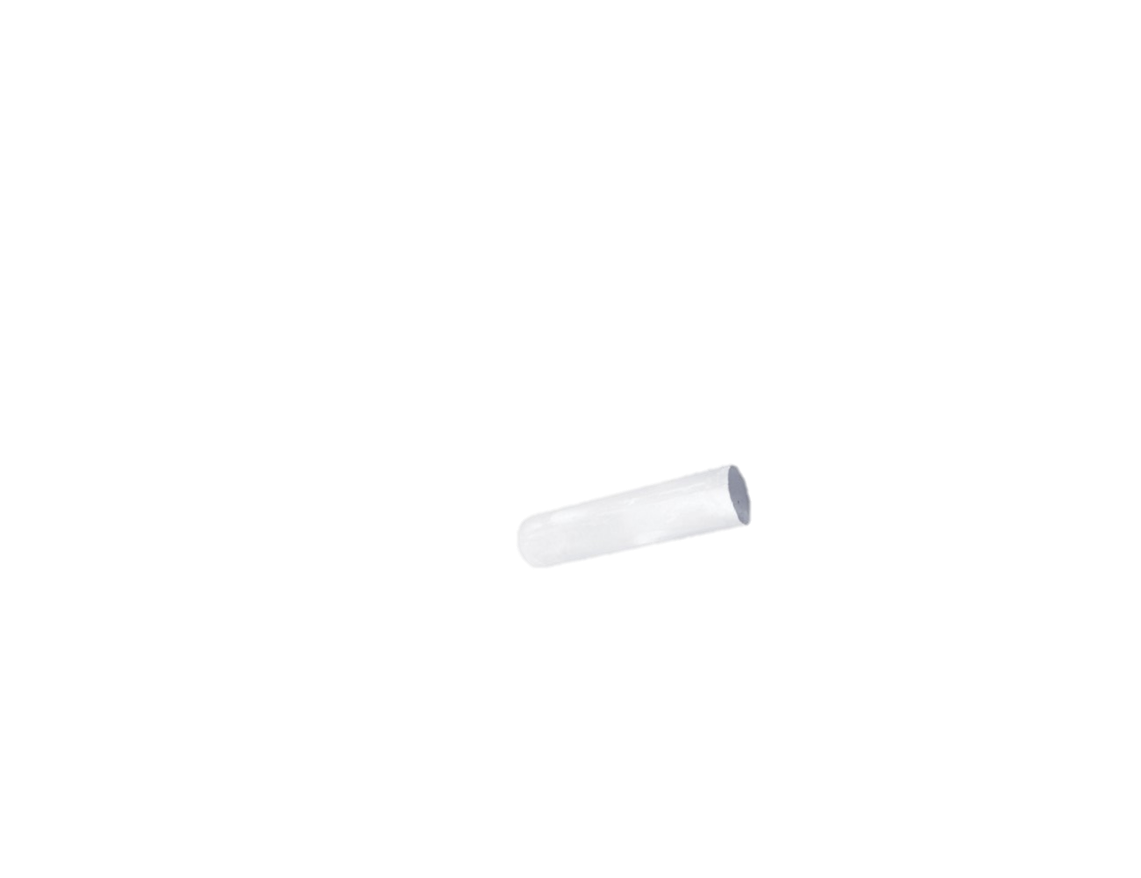 C2
Conjugaison
Passé composé de l’indicatif
Présent de l’impératif
L’infinitif du verbe
Présent de l’indicatif
Passé simple de l’indicatif
Futur simple de l’indicatif
Imparfait de l’indicatif
Présent du conditionnel
L’infinitif du verbe
Aujourd’hui, nous allons travailler en conjugaison, nous allons apprendre à trouver l’infinitif d’un verbe et à les classer dans les trois groupes.
L’infinitif du verbe
Tous les verbes sont constitués de deux parties.
Le radical
La terminaison
mélang
grand
paraît
pouv
er
ir
re
oir
L’infinitif du verbe
Selon leur terminaison, les verbes sont placer dans trois groupes différents
Tous les autres verbes sont dans le 3ème  groupe
Les verbes qui se terminent par 
-er sont dans le 1er groupe
Les verbes qui se terminent par -ir et qui font –issant quand on met « en » devant sont dans le 2ème  groupe
mentir (en mentant)
dire
faire
pouvoir
prendre
savoir
mélanger
donner
danser
crier…
finir (en finissant)
grandir (en grandissant)
saisir (en saisissant)
remplir (en remplissant)...
aller
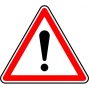 sauf aller !
L’infinitif du verbe
Pour trouver l’infinitif d’un verbe, on utilise la formule :
Il faut …
Je mélange
Les enfants grandissent
Nous pouvons
Elles savent
Il faut mélanger
Il faut grandir
Il faut pouvoir
Il faut savoir